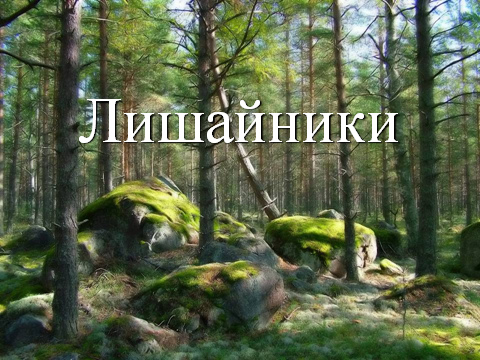 Лишайник (греч.) – чешуйчатый
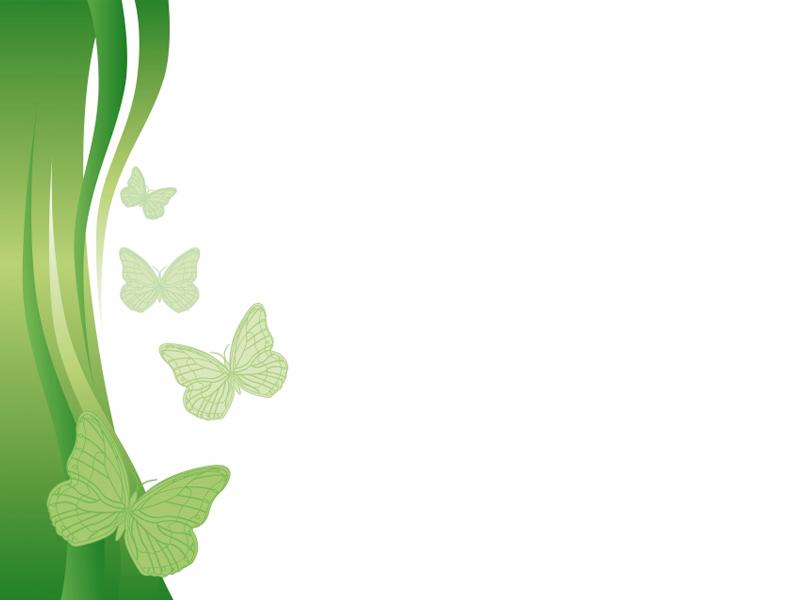 Цели урока:
Изучить систематическое положение,          особенности строения, питания, размножения, значение и экологию лишайников.    
      
    Внимание! Основные понятия:
    симбиоз, слоевище(таллом), кустистые,       листовые, накипные.
Free Powerpoint Templates
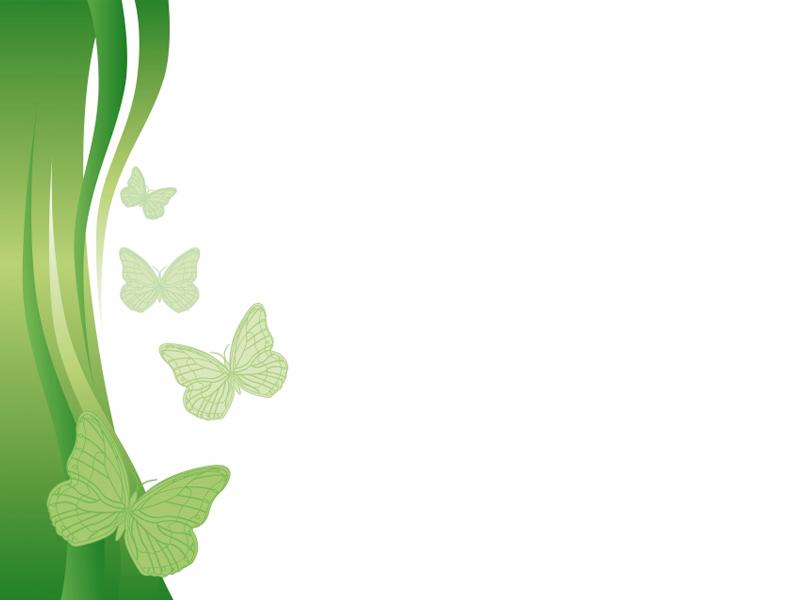 Лишайники – своеобразная группа живых организмов, обитающих на всех континентах, включая Антарктиду.
    Эти организмы не боятся ничего, кроме загрязнения воздуха. Они гибнут при высоком содержании грязных примесей в атмосфере.
Free Powerpoint Templates
Среда обитания лишайников
Арктика
Тундра
Тайга
Антарктика
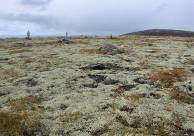 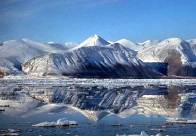 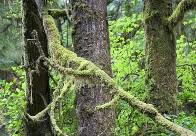 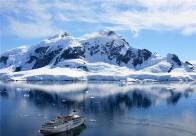 Тропики
Горы
Пустыня
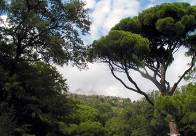 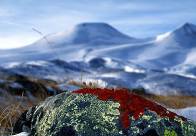 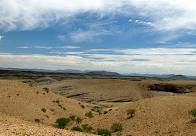 Около 25 тысяч видов лишайников на планете. Средний возраст 30-100 лет.Долгожителю среди лишайников, живущему в Гренландии 4500 лет.
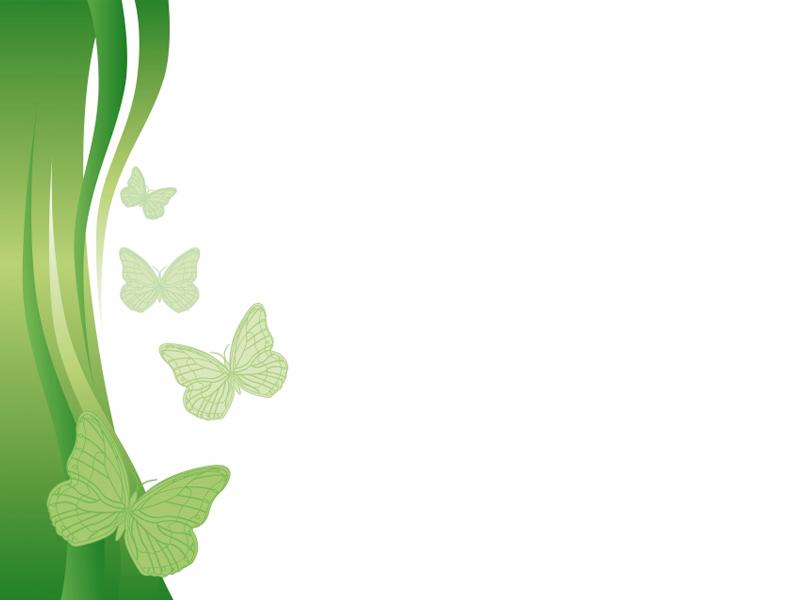 Проблемный вопрос
К какой группе организмов
относятся лишайники?
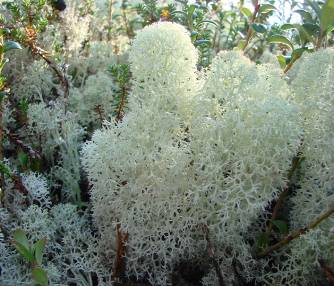 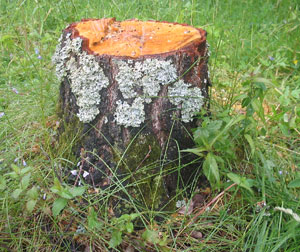 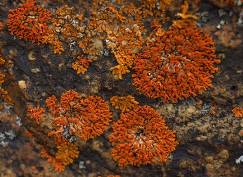 Free Powerpoint Templates
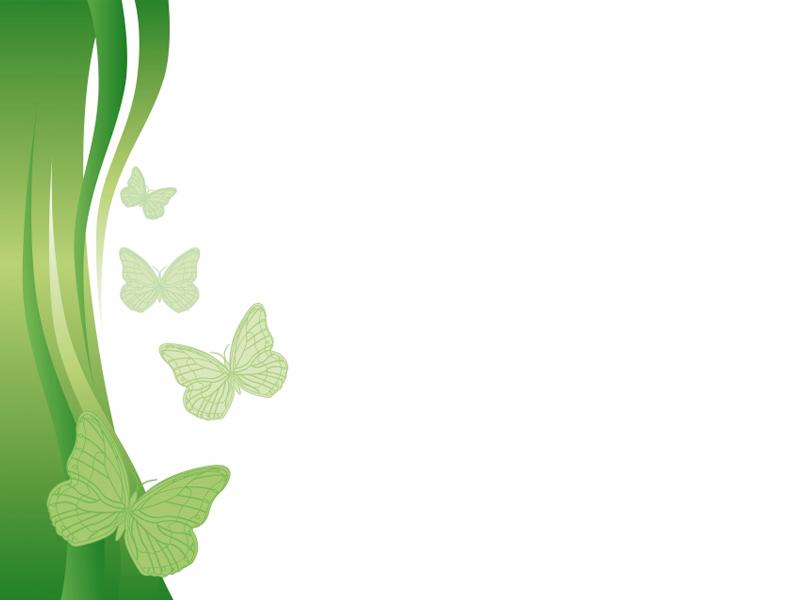 Внешнее строение
Лишайники бывают самого разного цвета
Лишайники окрашены в широком диапазоне цветов от белого до ярко-жёлтого, коричневого, сиреневого, оранжевого, розового, зелёного, синего, серого, чёрного.
Free Powerpoint Templates
Строение лишайников.
Тело  лишайника представлено слоевищем. Слоевище состоит из множества переплетенных грибных нитей(гиф). Между ними одиночно или группами расположены клетки зеленых водорослей, а у некоторых лишайников – клетки цианобактерий.
Классификация лишайников по строению слоевища:
Лишайники
кустистые
накипные
листоватые
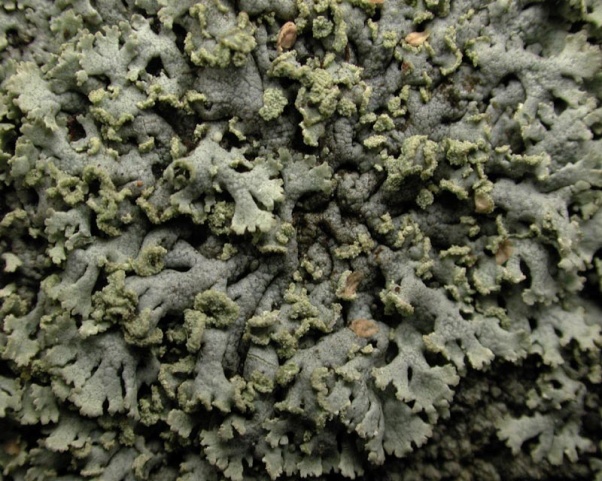 Калоплака
Кладония
Фисция
Накипные лишайники имеют вид корочки, тесно сросшейся с субстратом
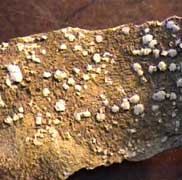 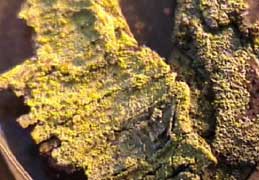 У листоватых лишайников слоевище плоское, как пластинка
Лобария
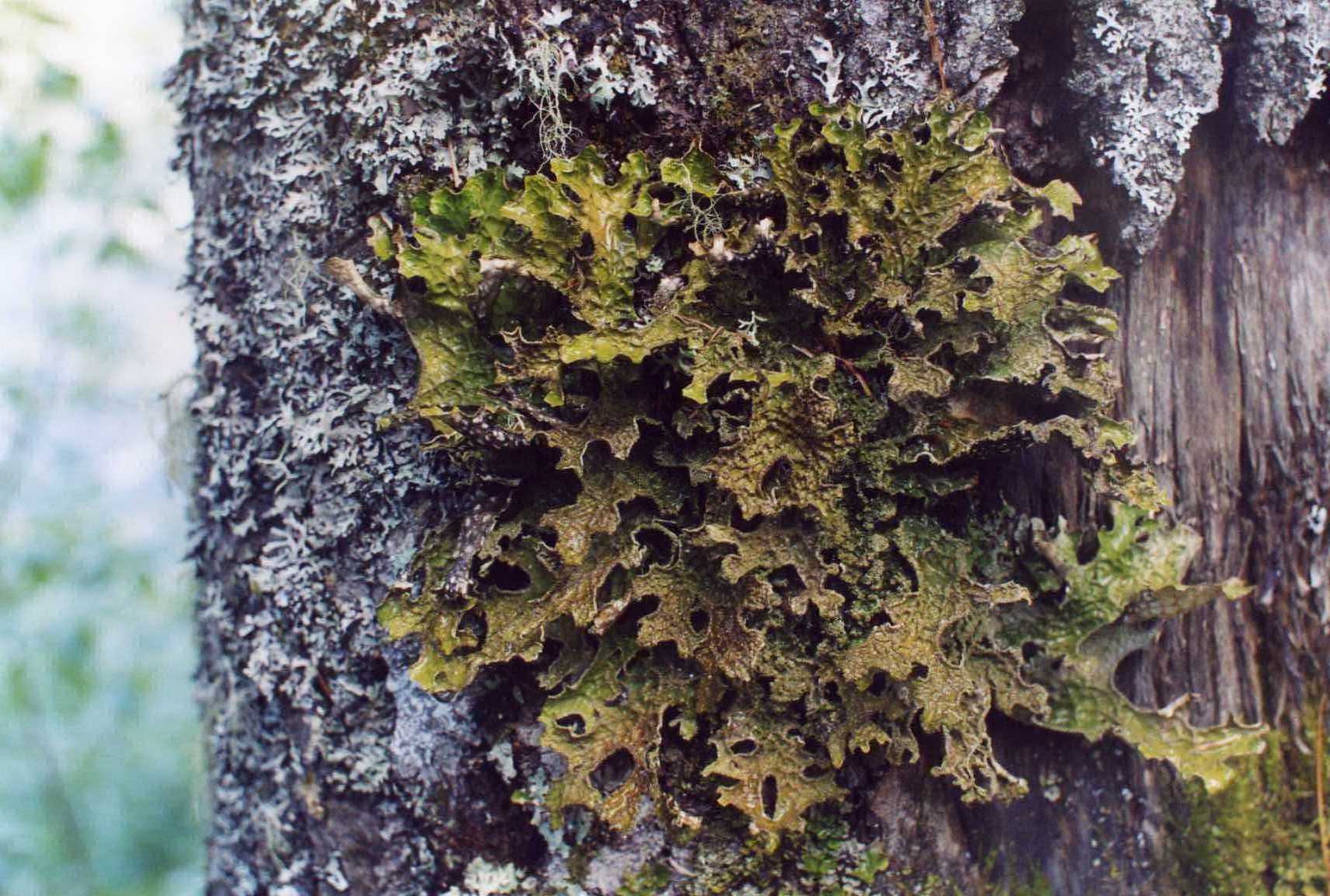 Коллема
Кустистые лишайники имеют вид кустика, прямостоячего или висячего.
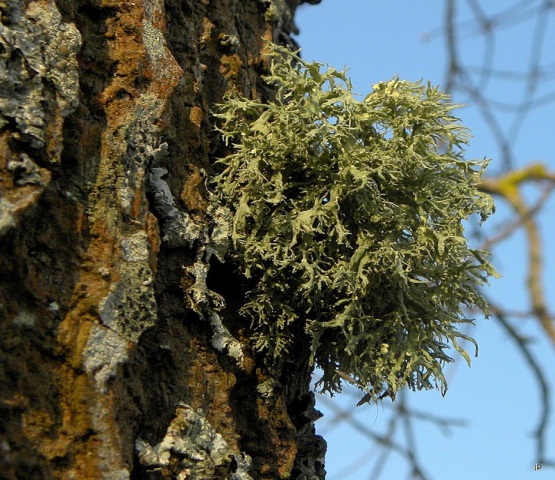 Уснея
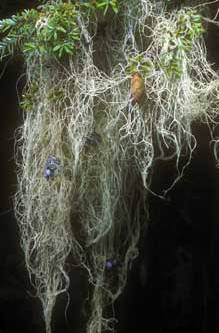 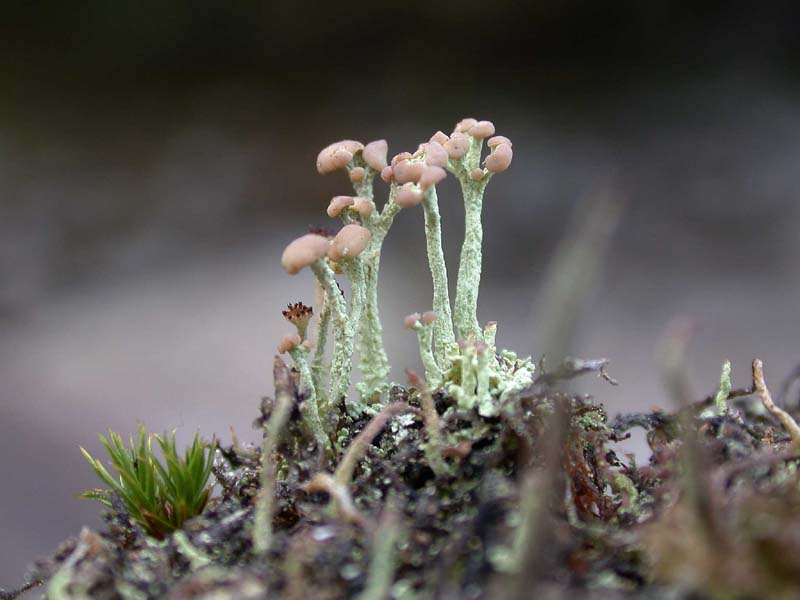 Жизнедеятельность лишайников.
Питание лишайников: нити гриба поглощают воду и растворенные в ней минеральные вещества. Зеленые клетки водорослей на свету в процессе фотосинтеза образуют органические вещества.
     Лишайники впитывают влагу  дождей и туманов всей поверхность тела. В жаркие дни они настолько высыхают, что кажутся совершенно безжизненными, но стоит пройти дождю, и они снова оживают.
Размножаются лишайники, спорами или отделившимися кусочками слоевища.
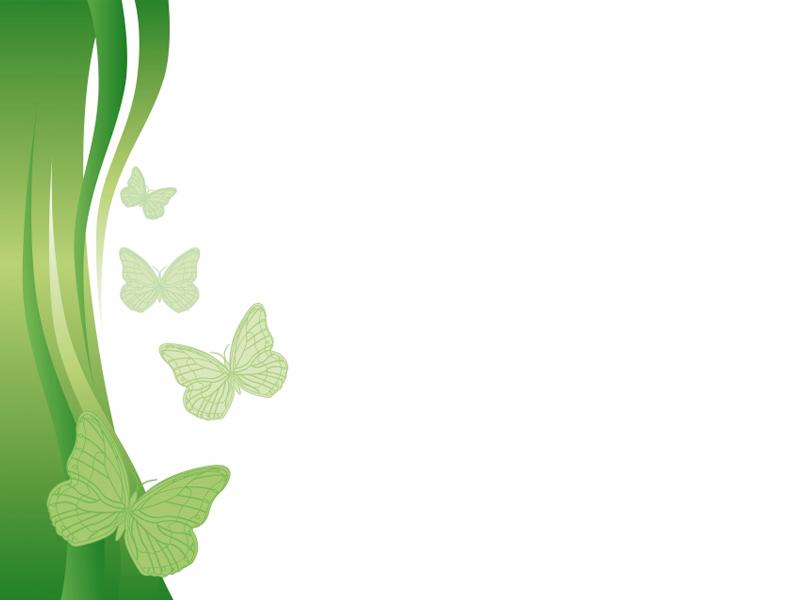 Вывод
Лишайники – это симбиотические организмы.
Они состоят из гриба и водоросли.
Водоросль образует органические вещества, используемые грибом.
Гриб снабжает водоросль водой и растворёнными в ней минеральными солями.
Free Powerpoint Templates
Значение лишайников.
В природе:
Участвуют в почвообразовании;
Служат кормом для животных;
Являются местом  обитания 
     некоторых животных.
В  жизни человека:
Некоторые виды лишайников человек использует в пищу;
В медицине; 
Лишайники – индикаторы чистоты  воздуха;
Отдельные виды используют в качестве красителей и в парфюмерной промышленности.
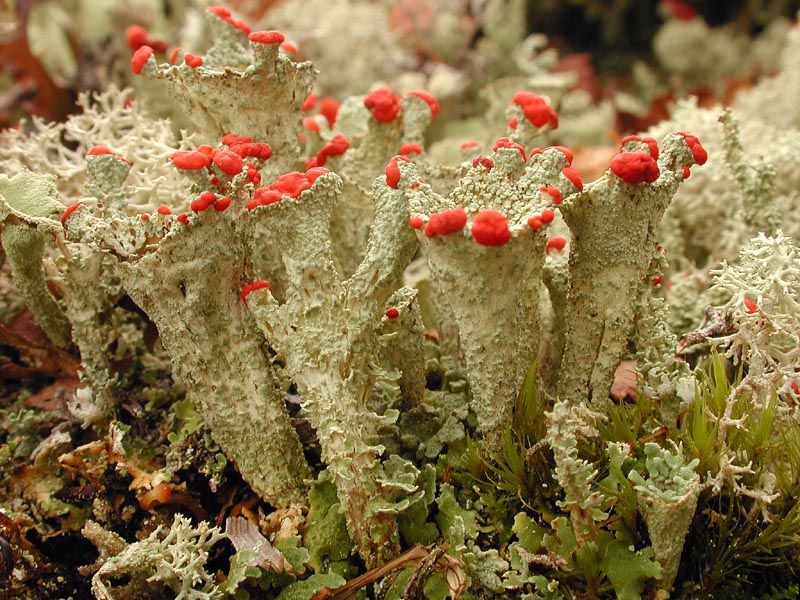 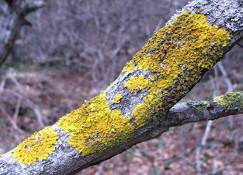 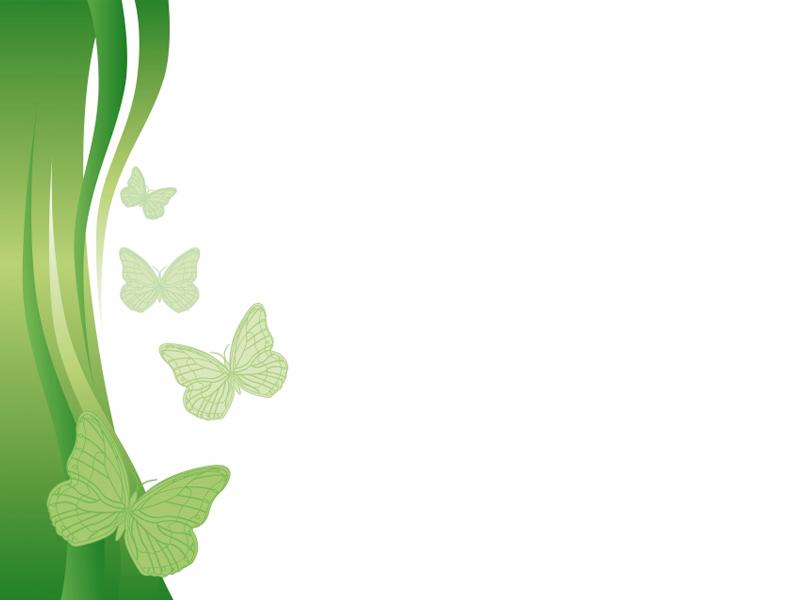 Домашнее задание
§15, подготовить сообщения по теме.
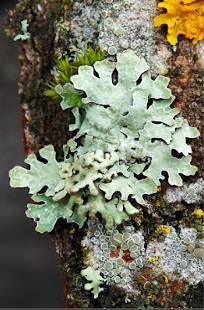 Free Powerpoint Templates